経済データ2019
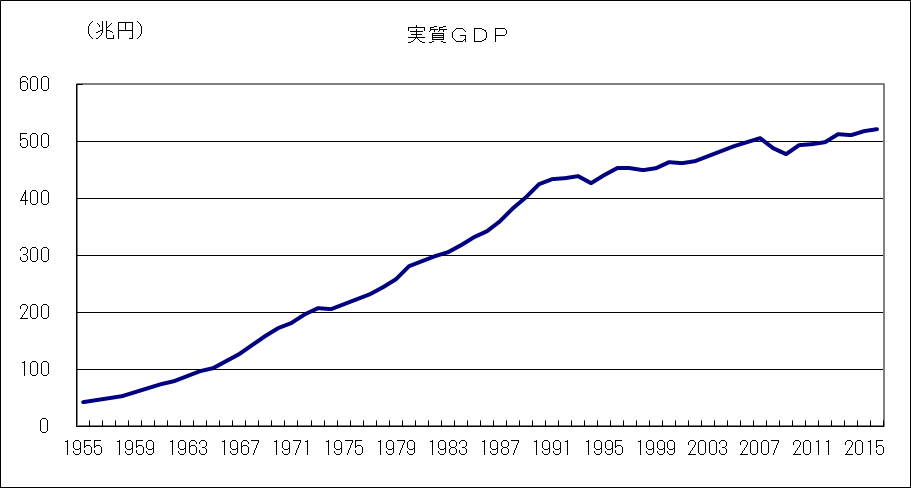 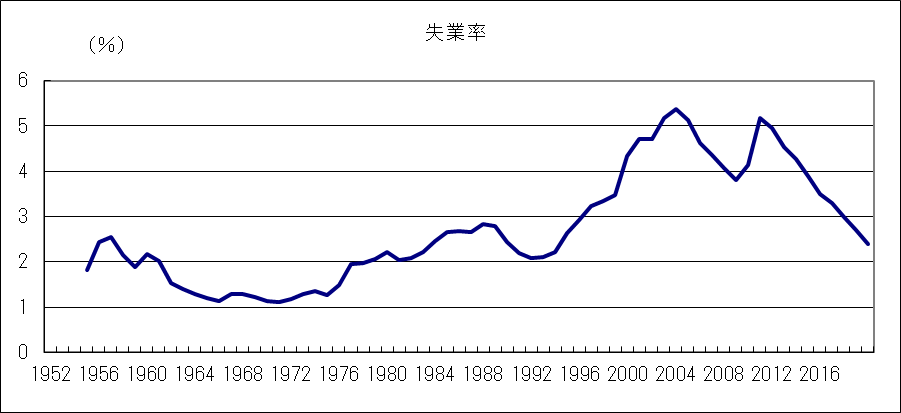 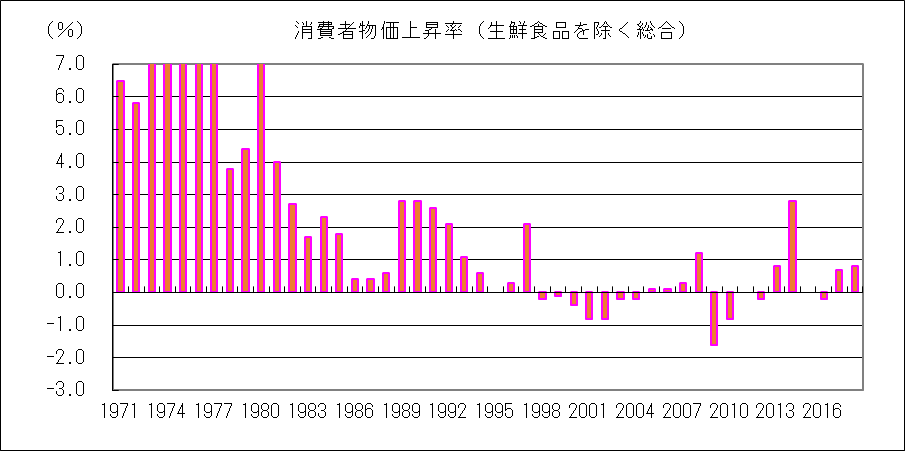 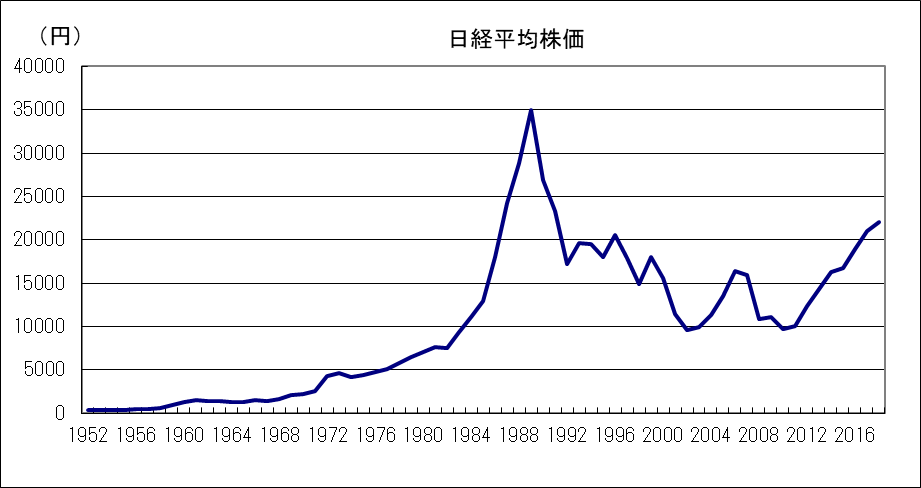 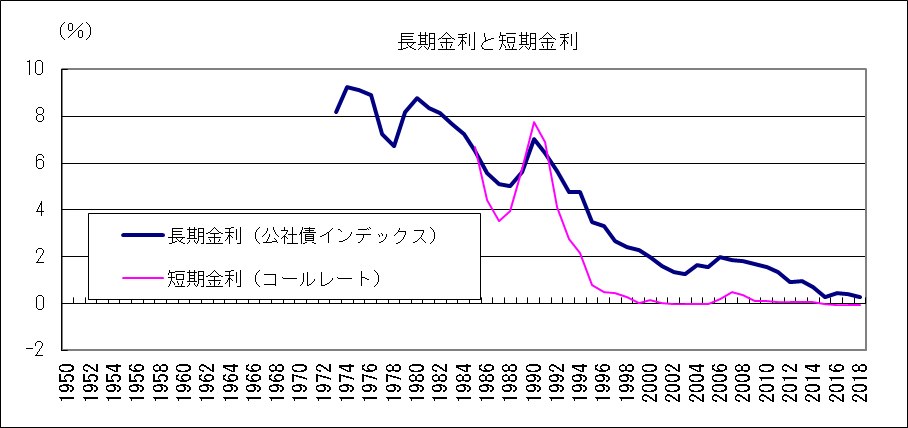 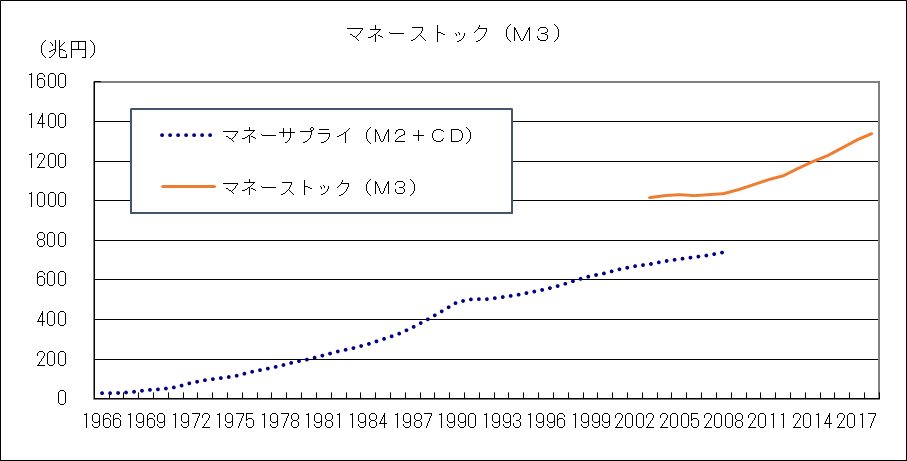